JACoW TM 2017: Update on Processing Slides

                       - Tips and Tricks - 



Topics

 PPspliT replaced the outdated Split Animations Macro  

 how to convert wide screen slides - 16:9 or user defined formats

 Embedding MAC Fonts on a Windows PC 

 Check PPT print options - printing slides in High Quality 
     (for conversion from PPT to PDF using the Adobe PDF printer)
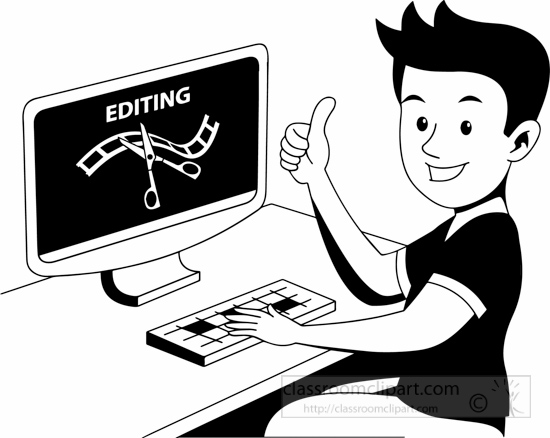 Michaela Marx, DESY, Hamburg, Germany, November 2017
1
Topics

 PPspliT replaced the outdated Split Animations Macro  

 how to convert wide screen slides - 16:9 or user defined formats

 Embedding MAC Fonts on a Windows PC 

 Check PPT print options - printing slides in High Quality 
     (for conversion from PPT to PDF using the Adobe PDF printer)
2
PPspliT - A New Split Animations Add-In for PowerPoint
Massimo Rimondini (from Roma Tre University in Italy) has written a split animations 
macro for PowerPoint which is more accurate in splitting overlaps and therefore very useful 
for processing slides in a JACoW proceedings office.
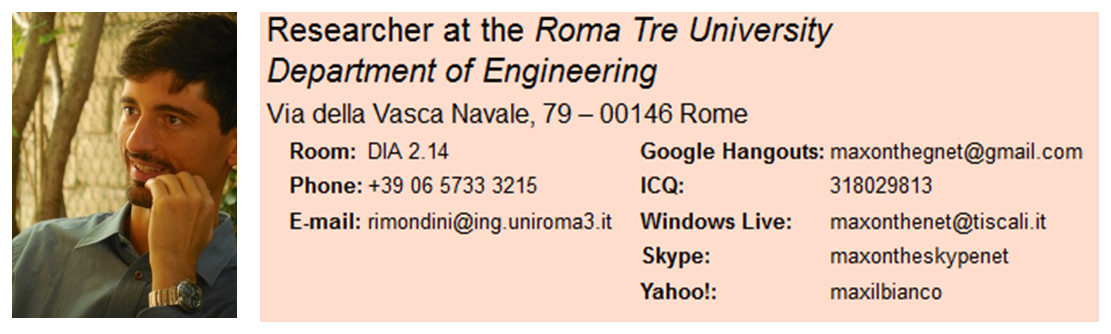 ► Download the PPslitT installer from his web page at the following URL and use the 
     supplied password “ppsplit” to unzip the file.      http://www.dia.uniroma3.it/~rimondin/downloads.php
► After the add-in has been installed PowerPoint offers a new tab named PPspliT.
      To run the add-in just click the Split animations button on the left.
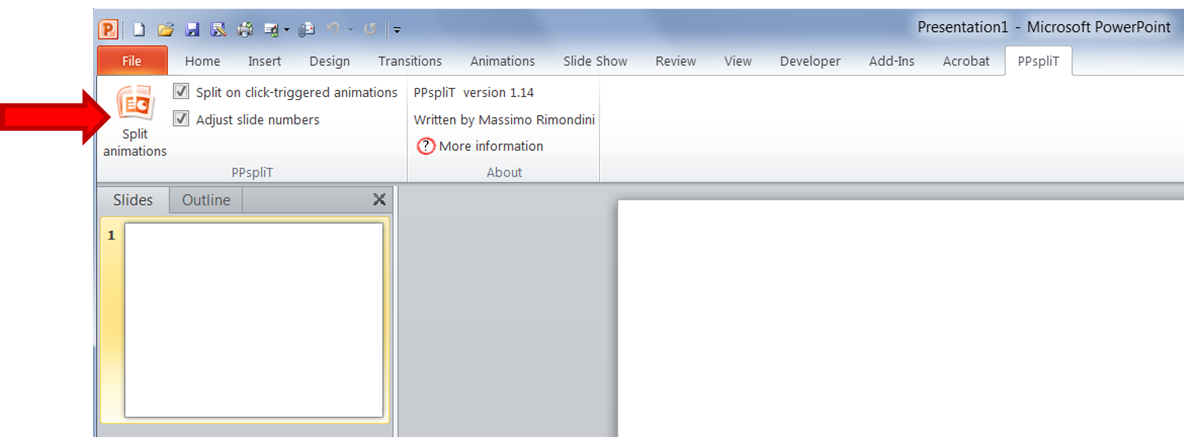 3
Topics

 PPspliT replaced the outdated Split Animations Macro  

 how to convert wide screen slides - 16:9 or user defined formats

 Embedding MAC Fonts on a Windows PC 

 Check PPT print options - printing slides in High Quality 
     (for conversion from PPT to PDF using the Adobe PDF printer)
4
How to convert different slide formats (e.g. 16:9, 4:3 or custom defined)
custom format                           16:9 On-screen show                    4:3 On-screen show
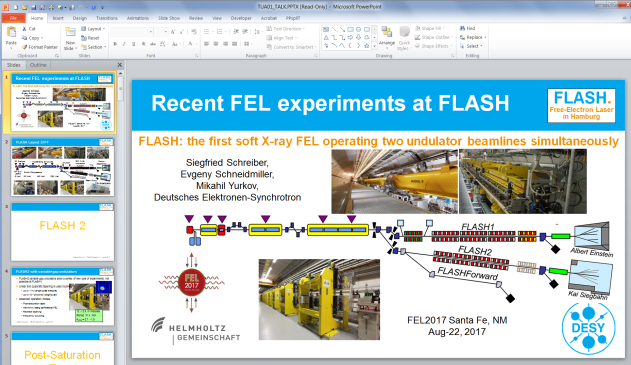 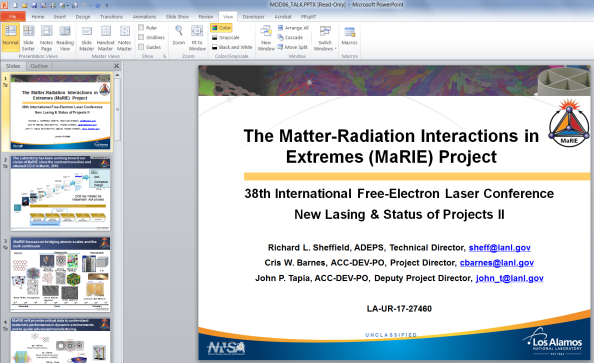 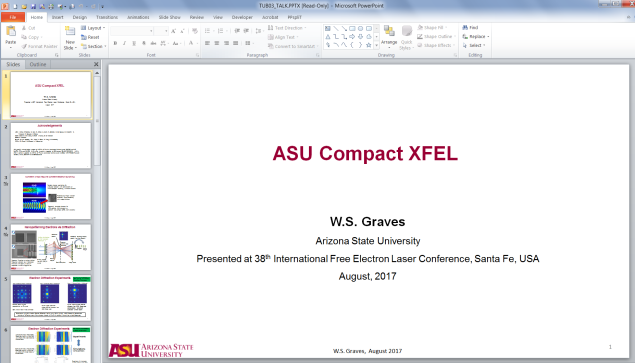  default slides format for PPT
 to check the format  go to Design  Page Setup
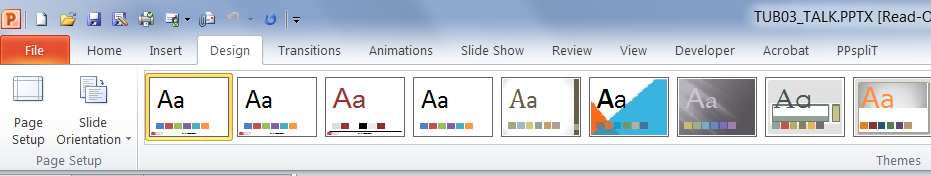 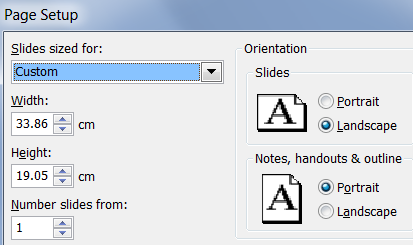  the custom format is a special case where
you need to modify the Adobe Printer Properties
to define a new PDF Page Size
5
How to convert different slide formats (e.g. a custom defined format)
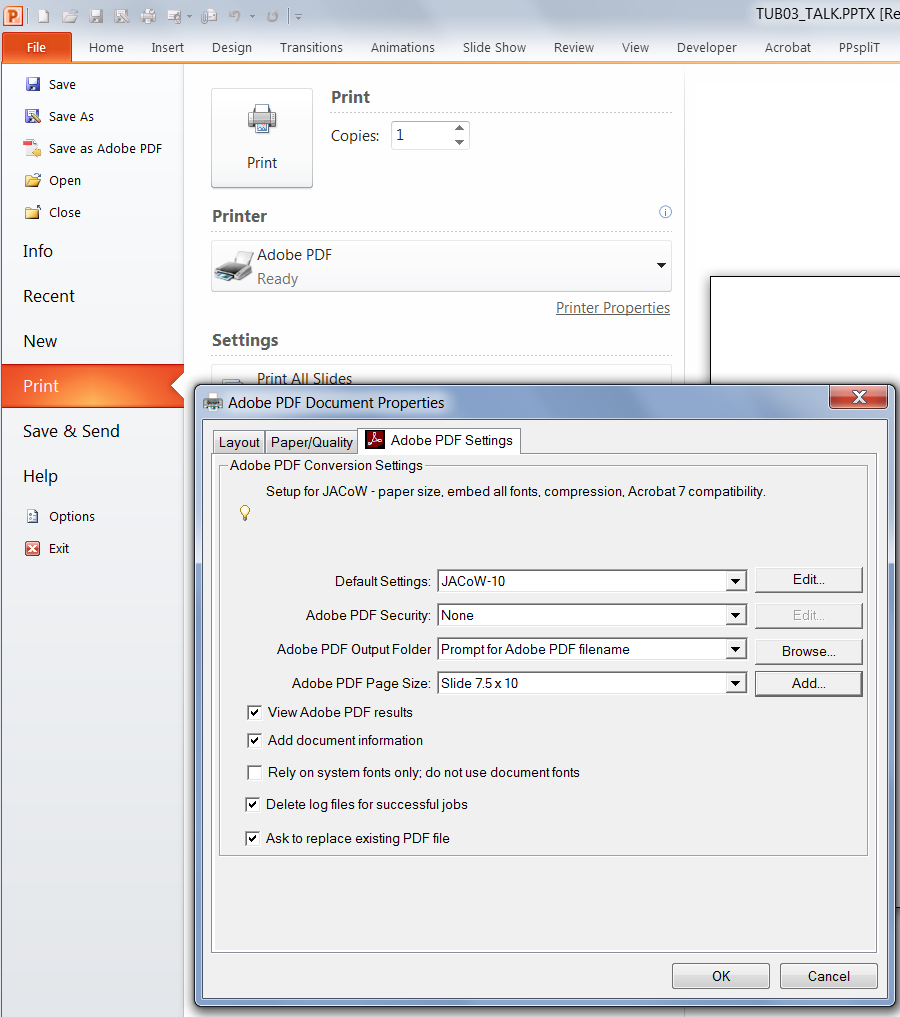 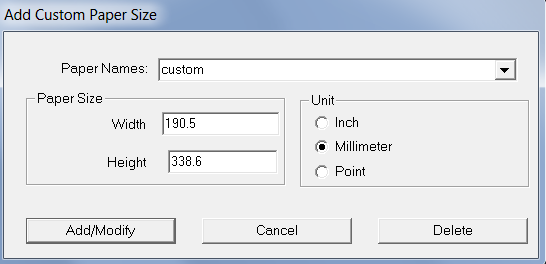  Give the new PDF Page Size a name, e.g “custom”
     and enter the values for width and height the 
     other way round, which means width will be 
     height and height will be width…
 select “custom” for the page size to print the slides
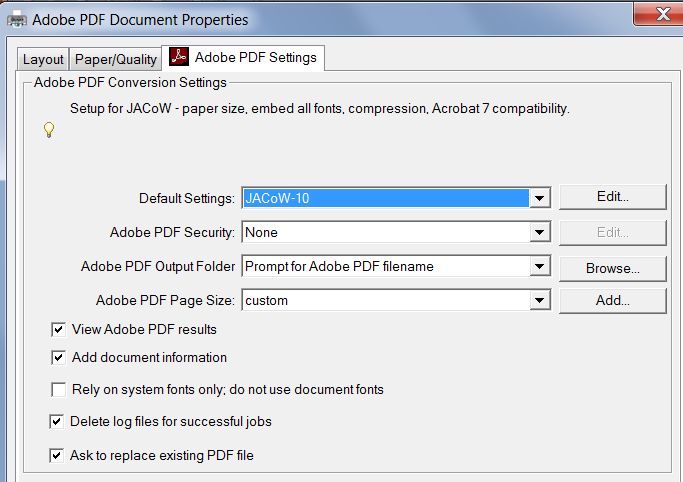 6
How to convert different slide formats (16:9)
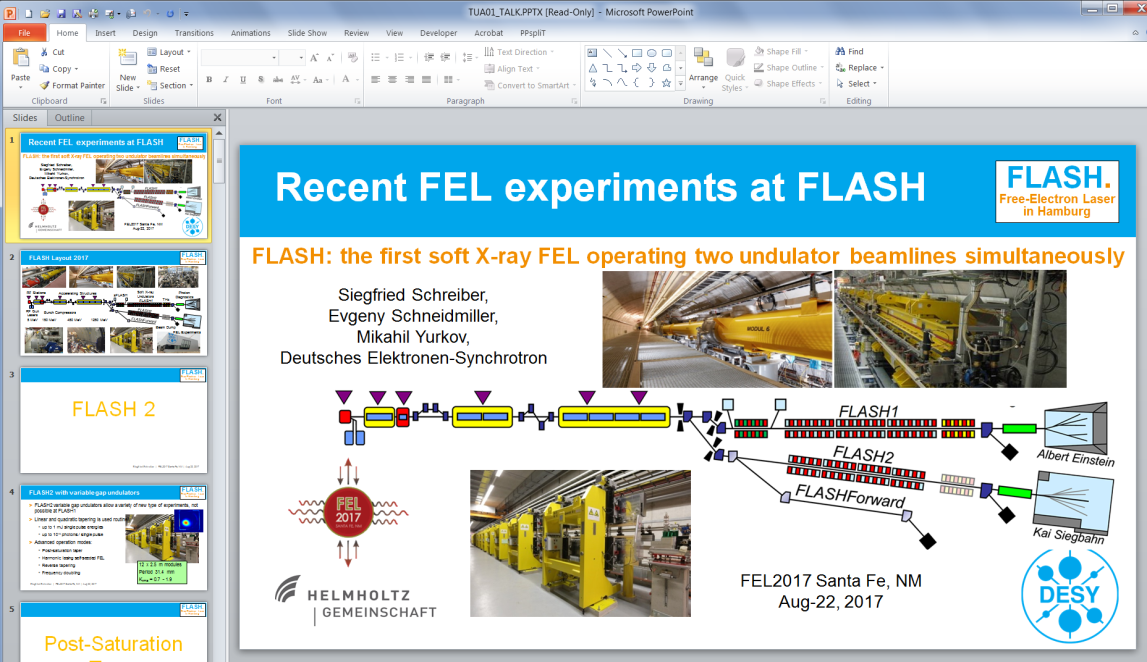 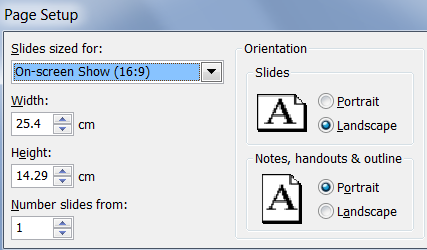 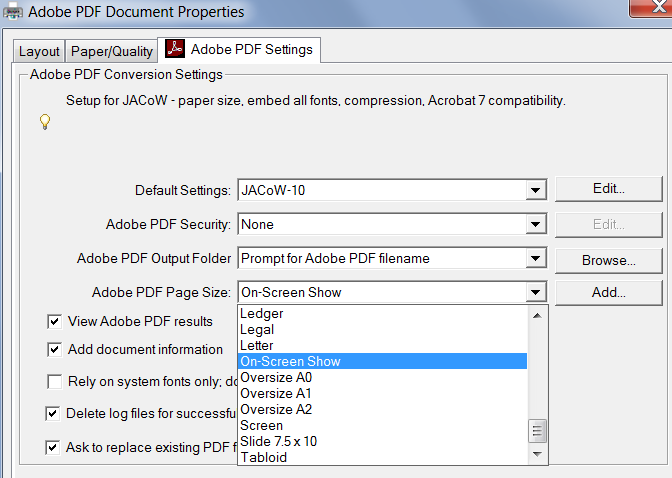  for the On-screen Show (16:9)
select On-Screen Show from
the list of available formats
7
How to convert different slide formats (4:3)
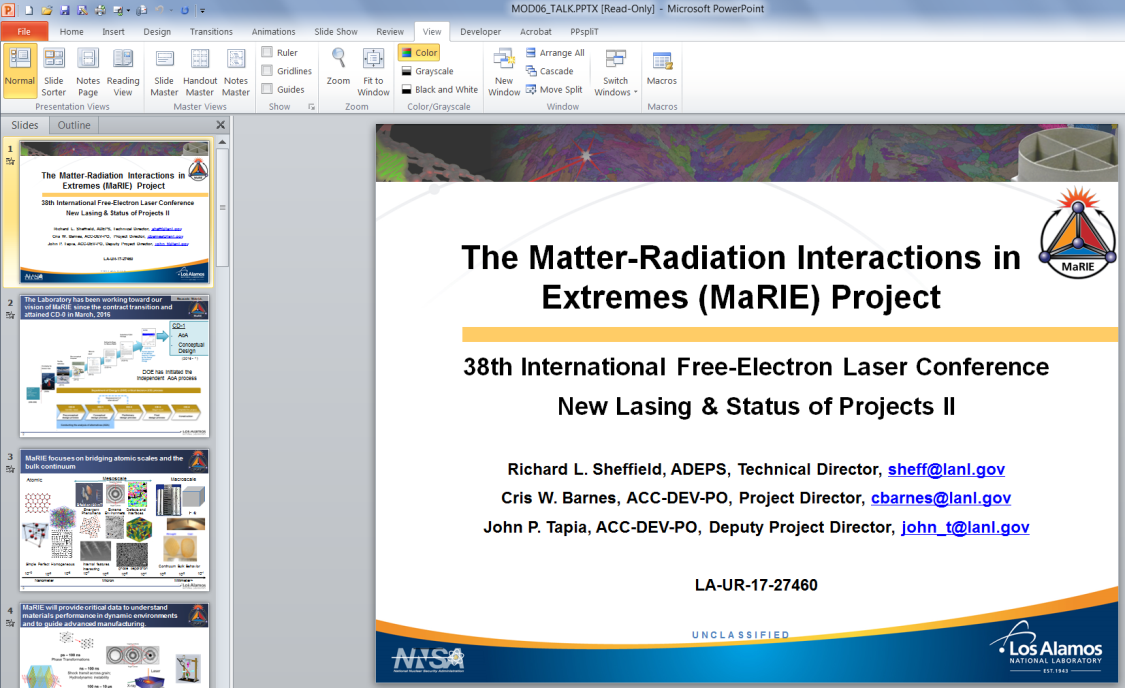 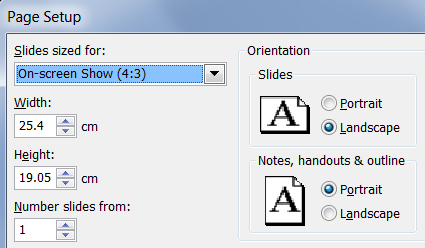 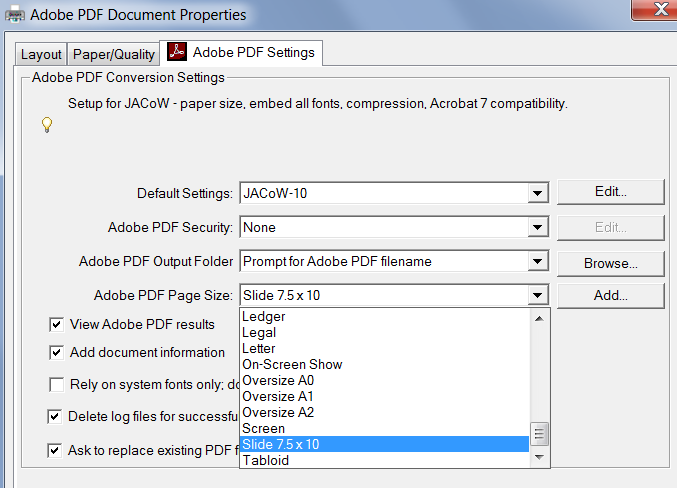  for the On-screen Show (4:3)
select Slide 7.5 x 10 from the list of available formats
 this format (4:3) is the default PPT format for slides
8
Topics

 PPspliT replaced the outdated Split Animations Macro  

 how to convert wide screen slides - 16:9 or user defined formats

 Embedding MAC Fonts on a Windows PC 

 Check PPT print options - printing slides in High Quality 
     (for conversion from PPT to PDF using the Adobe PDF printer)
9
How to embed missing Macintosh fonts in a PDF slides file
 MAC fonts are typically not installed on a Windows PC in the proceedings office, therefore   
     the tranparency editor needs to install the MAC fonts by himself 
 MAC fonts can be copied from every Macintosh computer, look for Library/Fonts and 
     System/Library/Fonts or export the fonts from the File menu
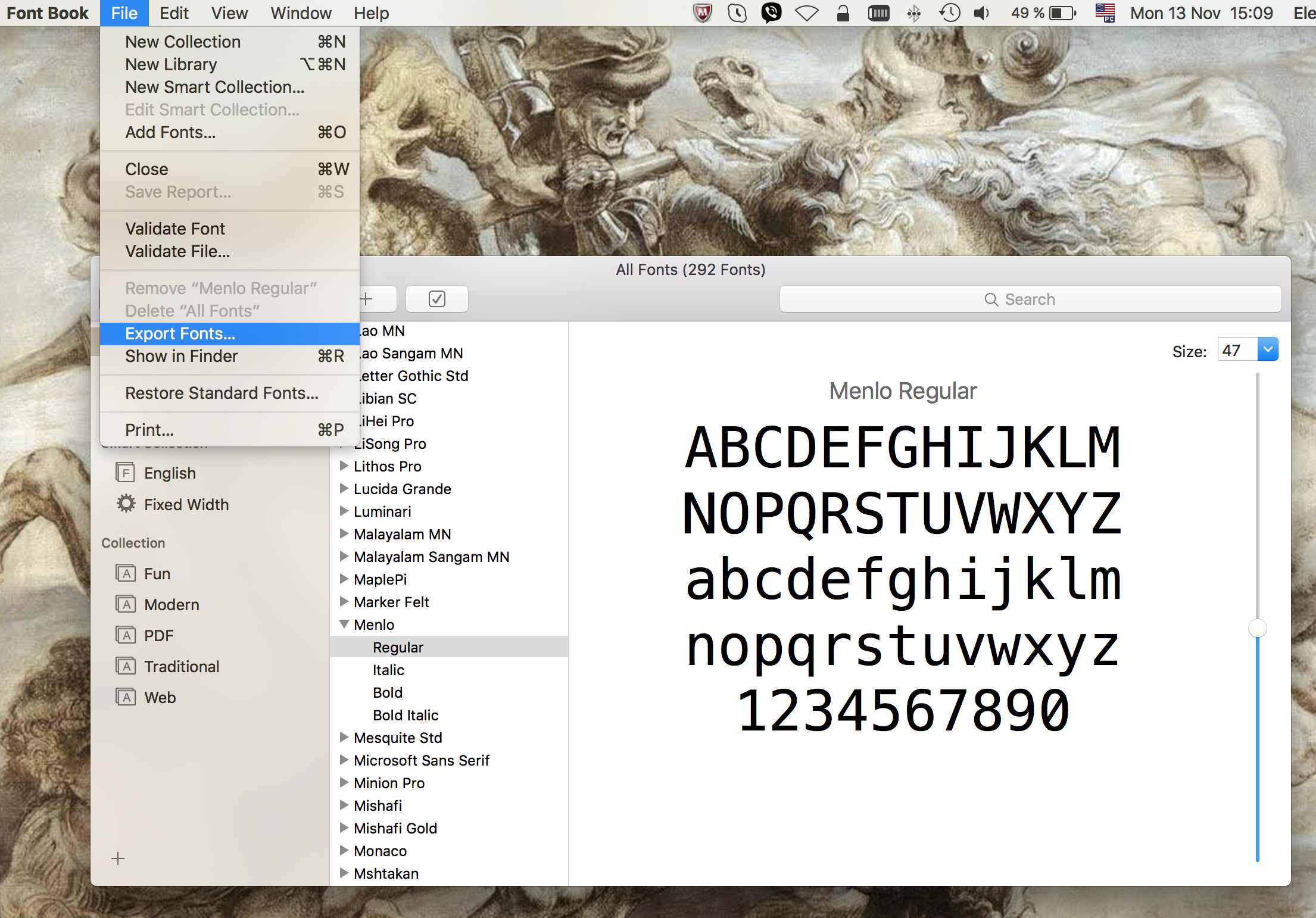  during a conference ask Volker or Michaela for a copy of MAC fonts
 copy the MAC fonts into folder C:\Windows\fonts on the Windows PC
10
How to embed missing Macintosh fonts in a PDF slides file
(after the MAC fonts have been installed on your Windows PC)
Example: PDF slides generated on a Macintosh computer
 Check the font embedding with CTRL+d, 
 here DejaVuSans and Helvetica fonts are no embedded
 do SHFT-CTRL-x, select “Embed missing fonts” and click 
the button named “Analyze and fix”
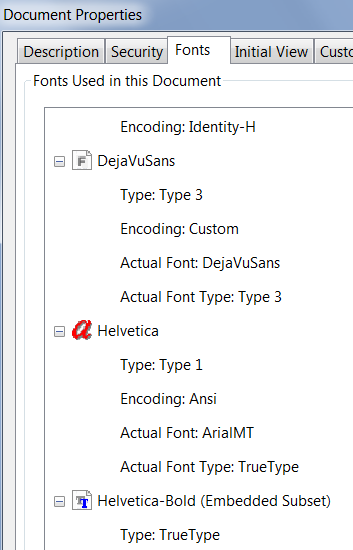 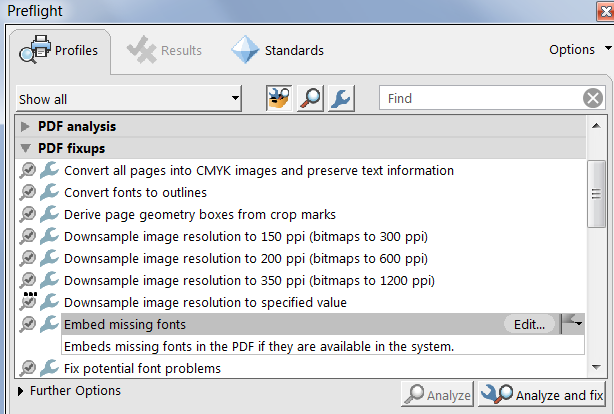 11
Topics

 PPspliT replaced the outdated Split Animations Macro  

 how to convert wide screen slides - 16:9 or user defined formats

 Embedding MAC Fonts on a Windows PC 

 Check PPT print options – printing slides in High Quality 
     (for conversion from PPT to PDF using the Adobe PDF printer)
12
PowerPoint Print Option: “High quality” should be enabled
Example PPT slide #1: text box is transparent
PPT slide #2 => water mark background
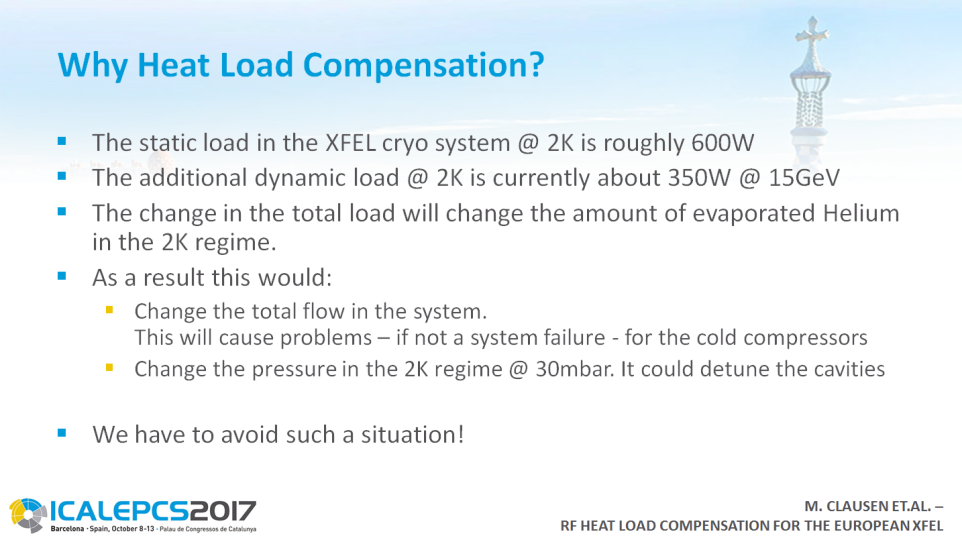 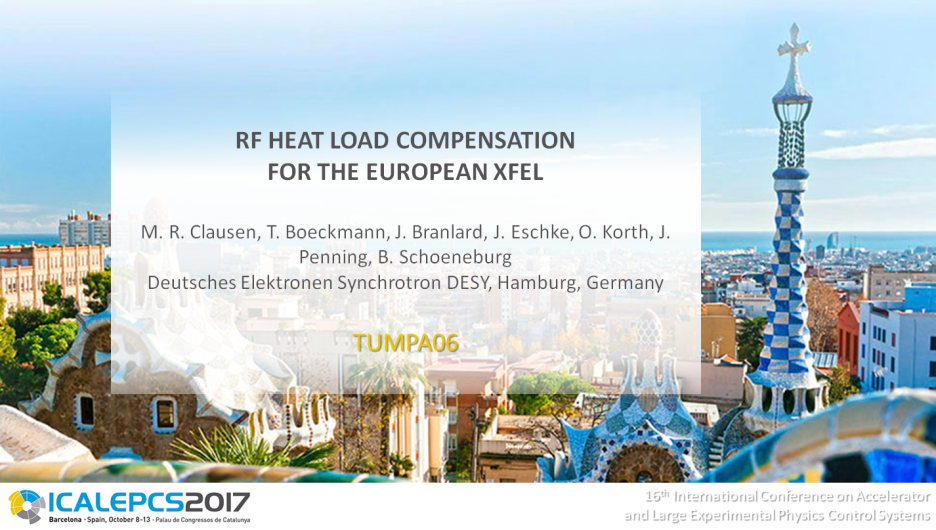 after conversion to PDF 
(by Printing to Adobe PDF)
after conversion to PDF
(by Printing to Adobe PDF)
PDF slide #2 => background is gone
PDF slide #1 => text box transparency disappeared
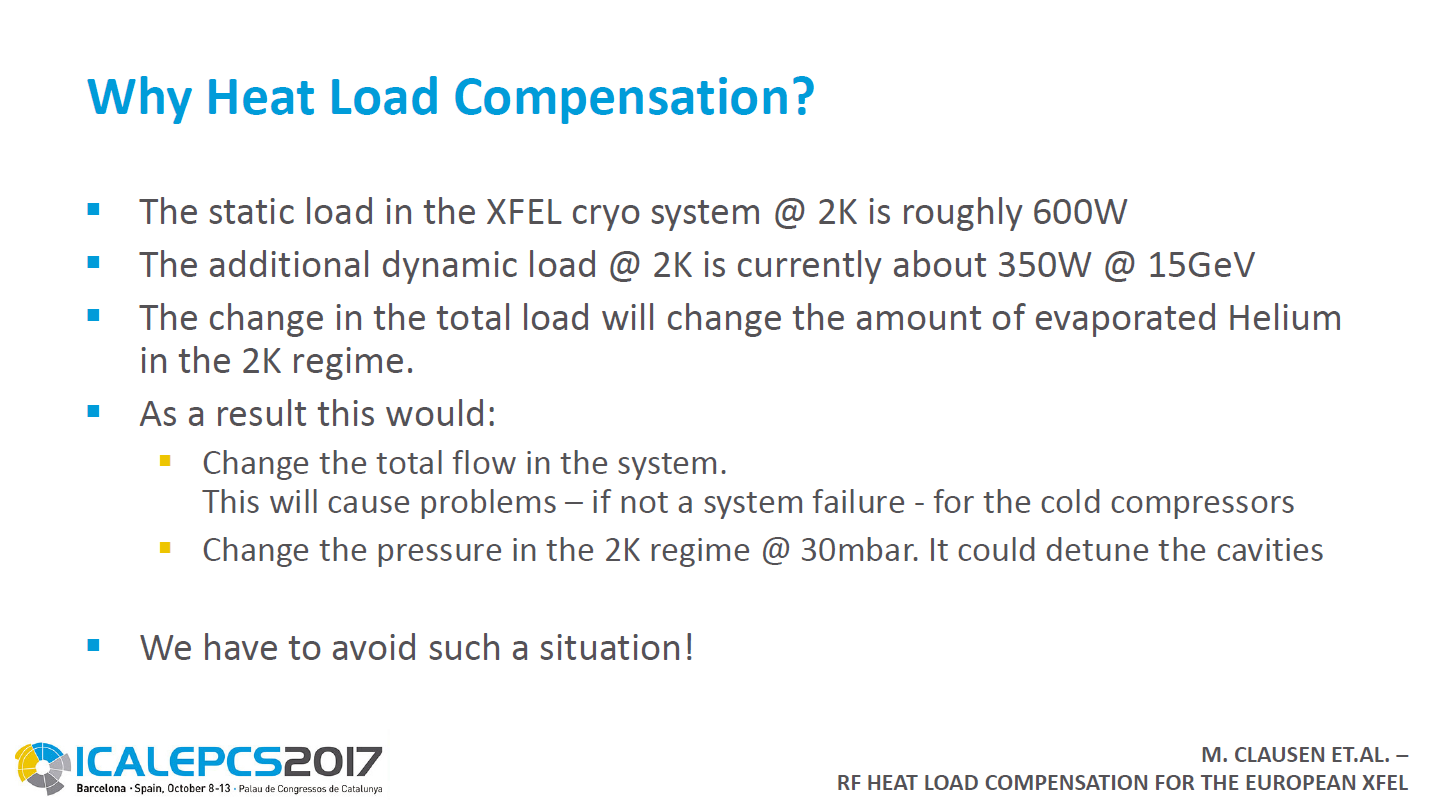 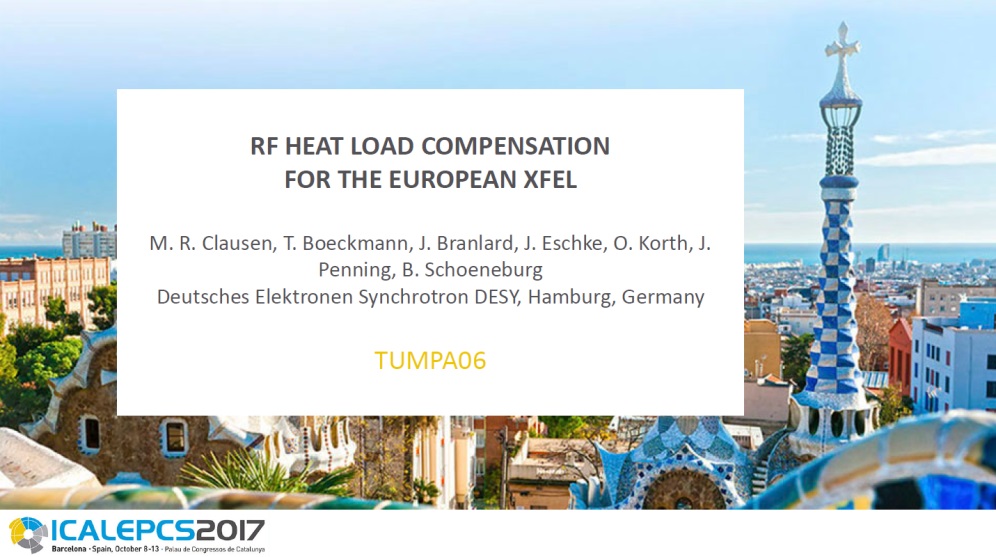 13
[Speaker Notes: This nice PPT template was provided by the ICALEPCS’17 conference for the mini oral presenters. First slide has a colorful background view of Barcelona, all following slides contain a water mark background. If the “High Quality” option is not enabled the conversion from PPT to PDF fails.]
PowerPoint Print Option: “High quality” should be enabled
Example from FEL’17 presentation given by Weiqing Zhang, MOC04
image were the High Quality Print Option was enabled for conversion to PDF:
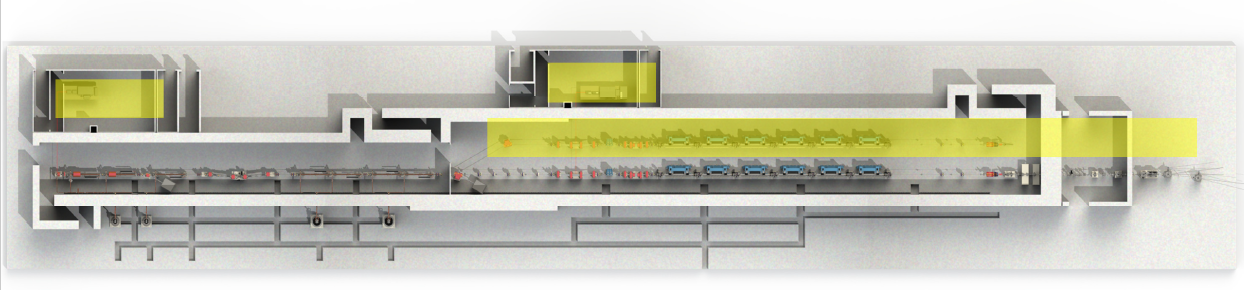 same image, but High Quality Print Option was disabled   coarse overlaps
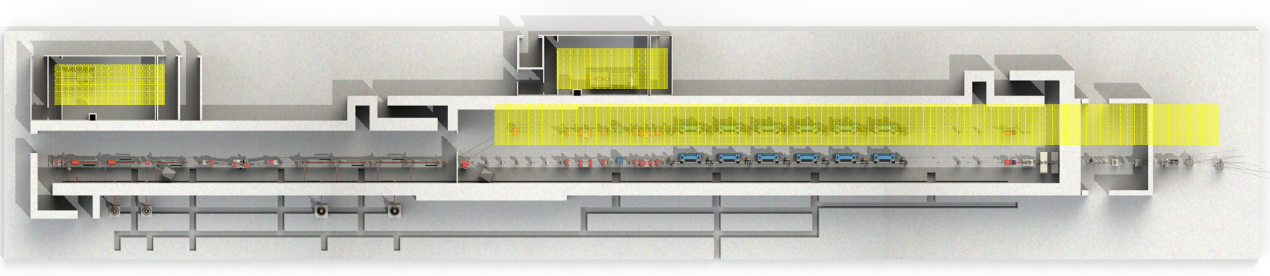 14
PowerPoint: How to enable the High Quality Print Option
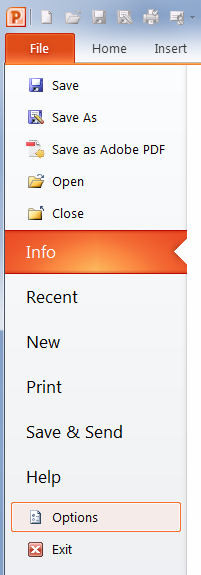 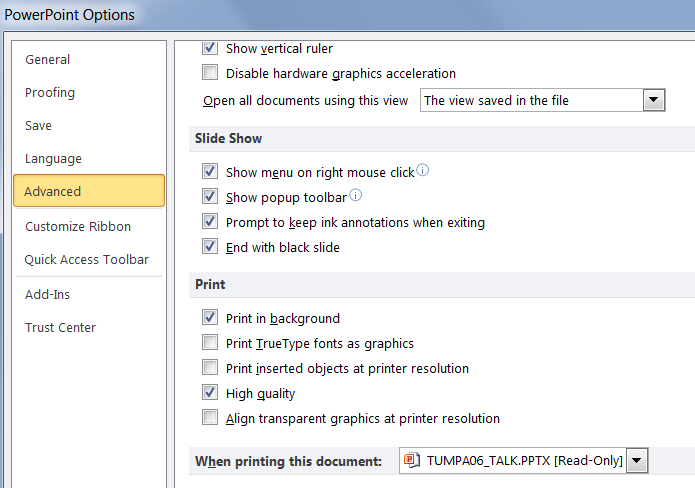 check here
15
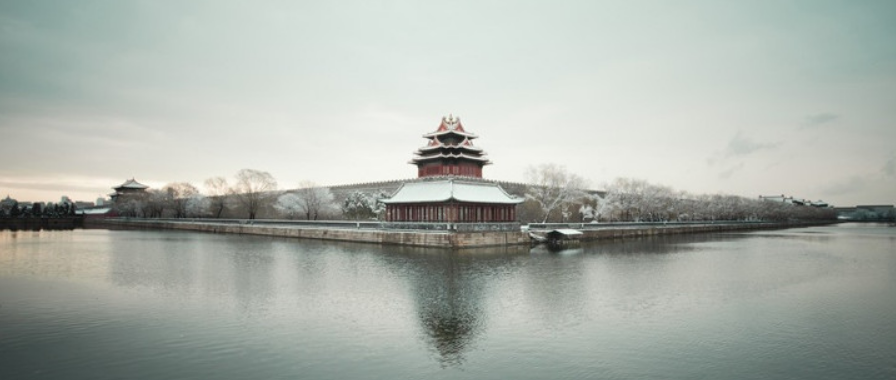 谢谢/xie xie/Thank You
16